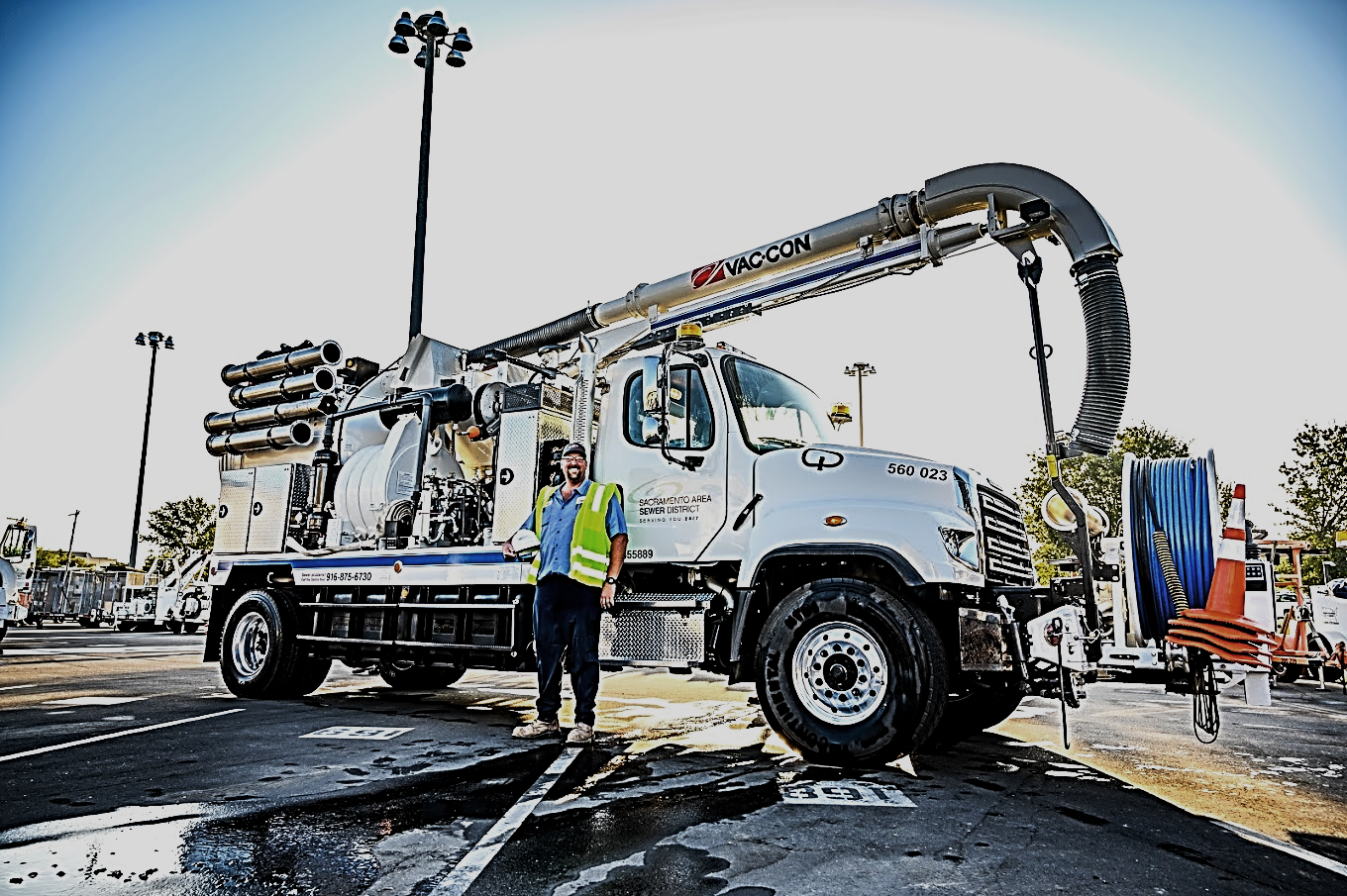 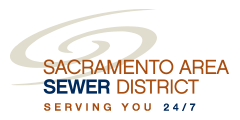 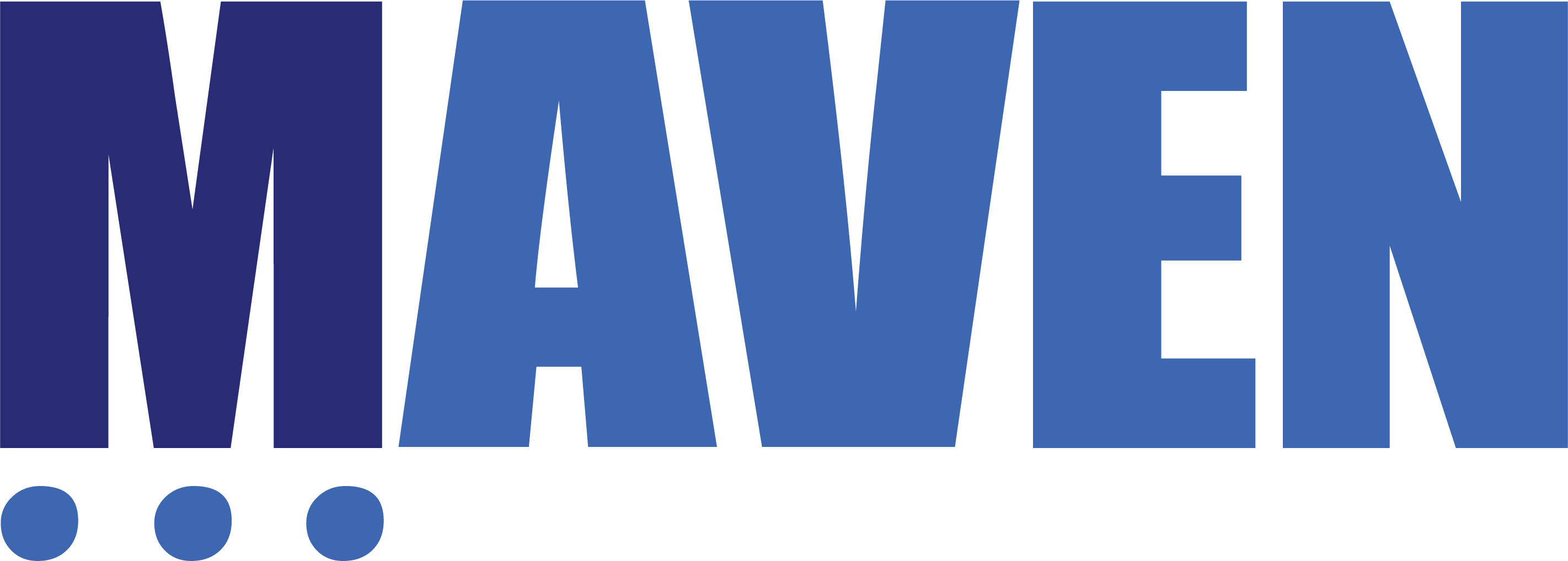 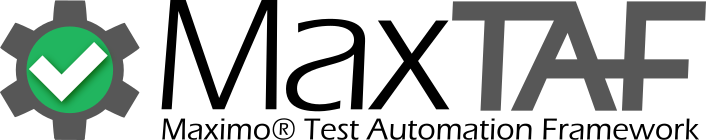 HOW PERFORMANCE TESTING WAS LEVERAGED TO ENSURE MAXIMO UPGRADE SUCCESS
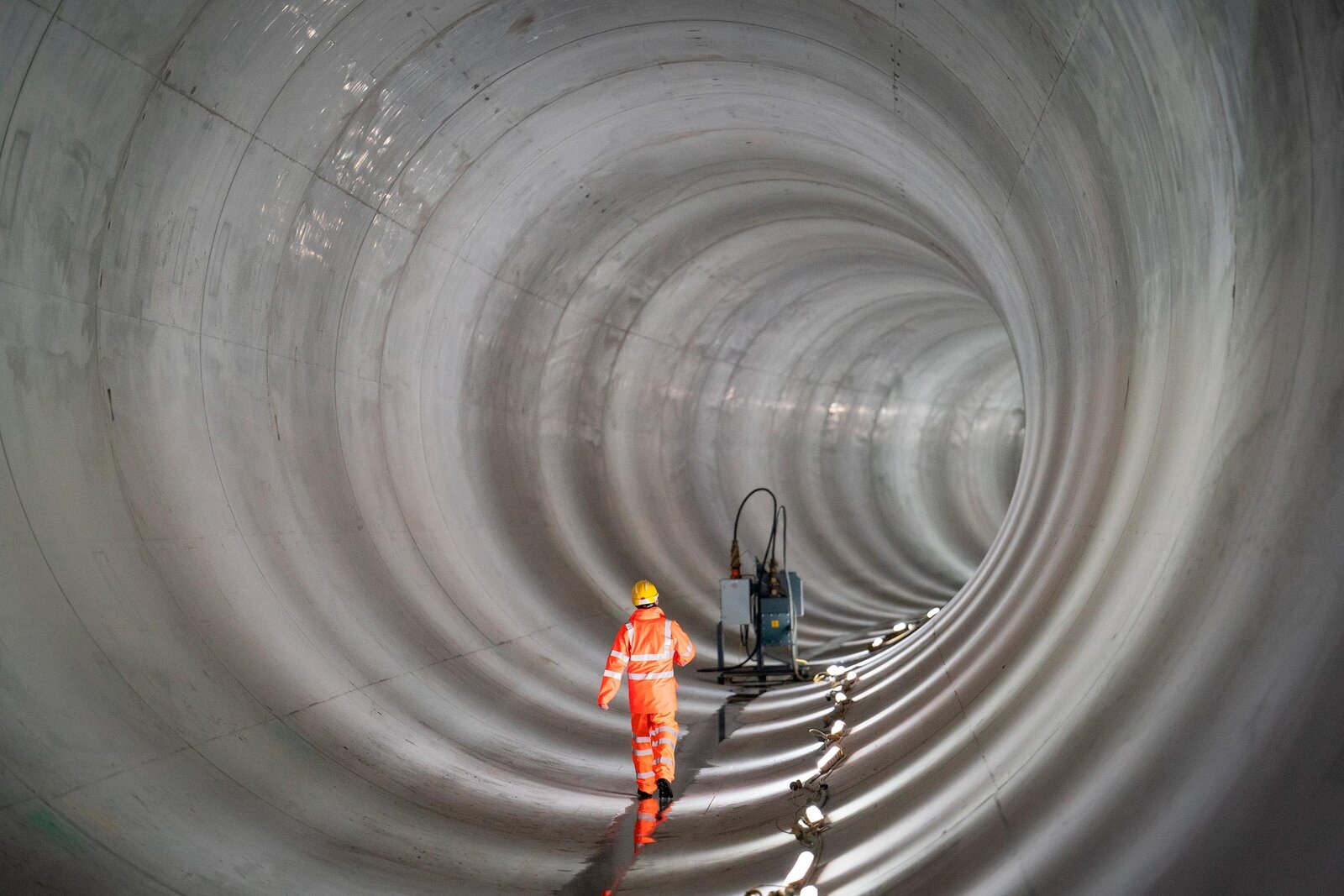 AGENDA
Introductions
Project Background
Project Objectives and Goals
Performance Testing
Key Lessons
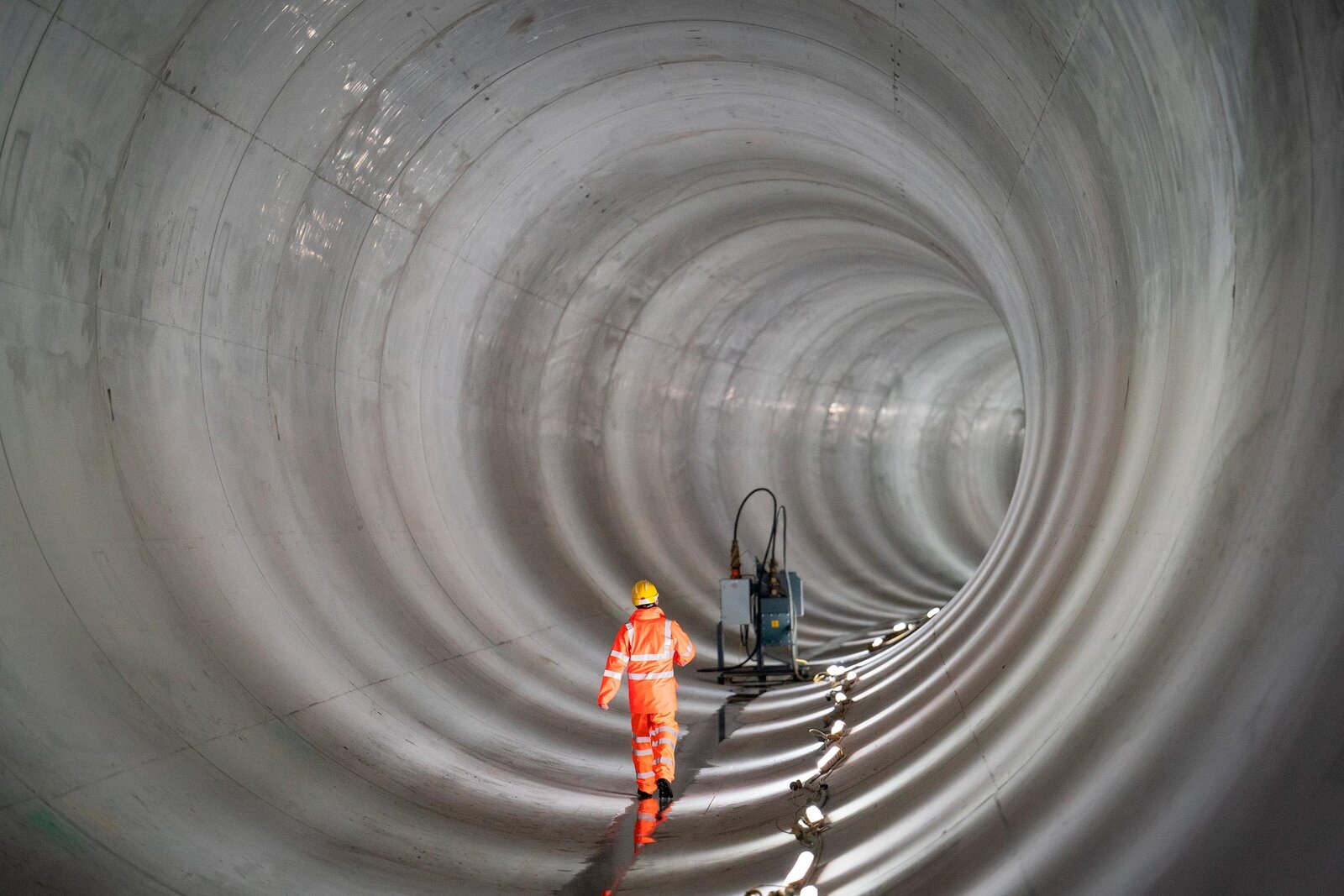 JAYSUN HOWELL
Maven, Senior Consultant
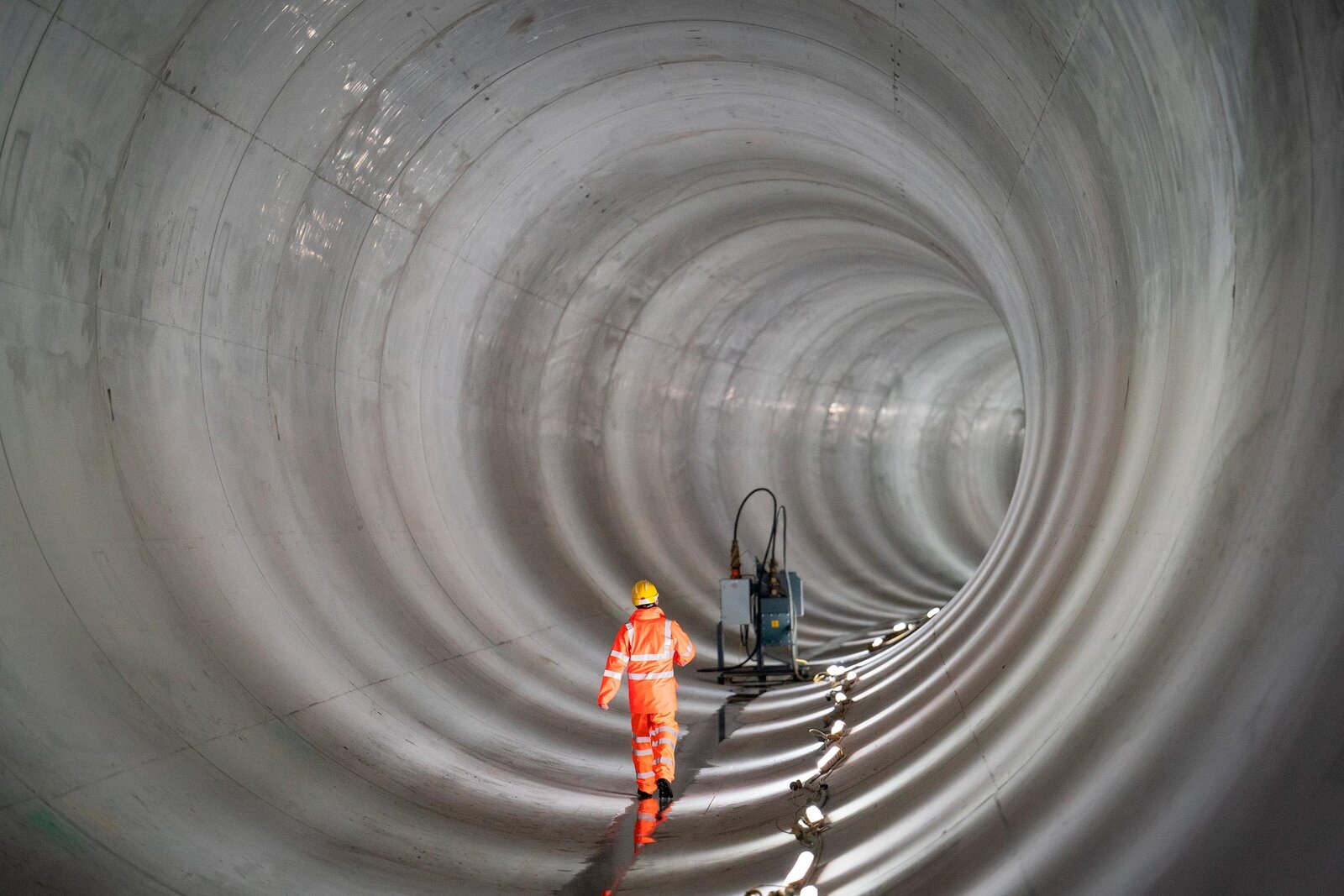 ALEX DELIC
MaxTAF, Partner and Director of Business Development
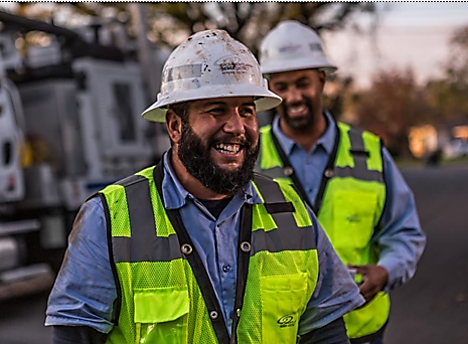 DID YOU KNOW? Sacramento Area Sewer District (SacSewer) system is a vast and complex set of pipes — measuring 4,600 miles — that interconnect in a web-like pattern underground. 
Sewage from their customers’ homes and businesses enters their system through small pipes connecting the property owner’s plumbing to our sewer main line. Once in the main line, sewage flows into a system of larger pipes called trunk lines. Our trunk lines connect to the Regional San’s system, which conveys the sewage to the wastewater treatment plant near Elk Grove. There, Regional San treats the wastewater and safely discharges it to the Sacramento River.
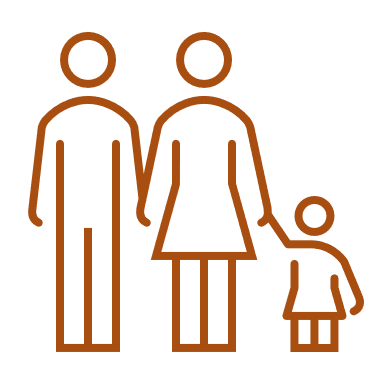 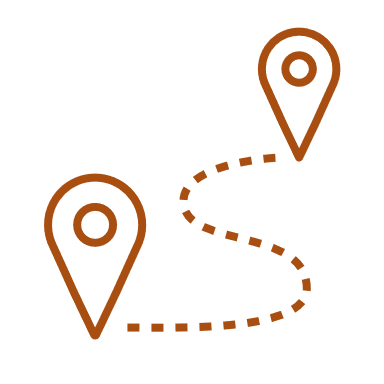 99.77SQUARE MILES
1,000,000POPULATION
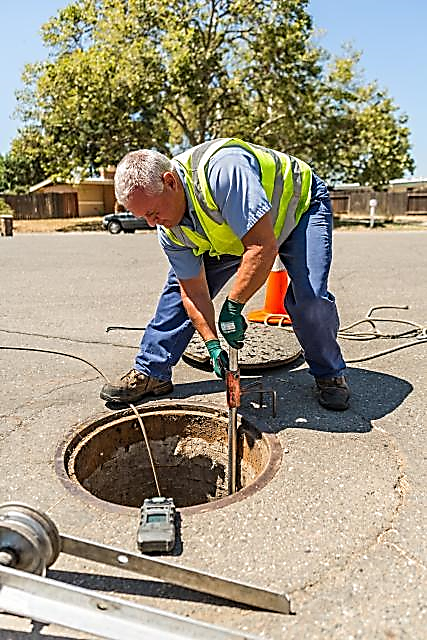 MAXIMO FUNCTIONALITY
BASE MAXIMO FUNCTIONALITY
 Asset Management
 Work Management 
 Supply Chain Management
SASD INCREMENTAL FUNCTIONALITY 
 Maximo Transportation solution
 Maximo Scheduler
 Maximo Utilities
 Maximo Spatial
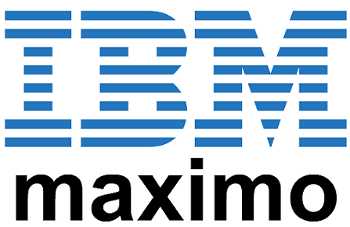 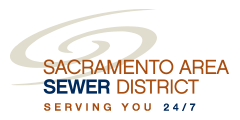 PROJECT OBJECTIVES AND GOAL
Improved Maintenance, Tracking and Accountability of SASD
Business Process Management Improvement
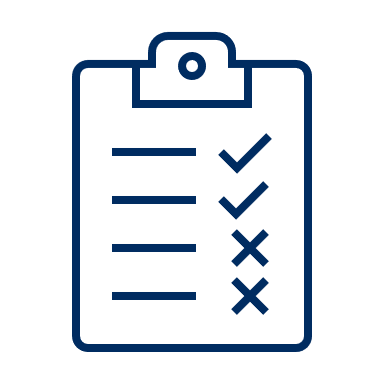 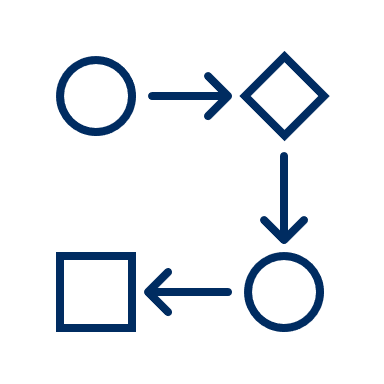 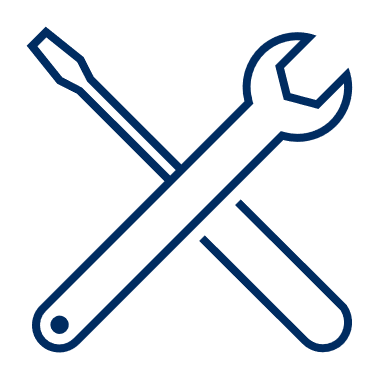 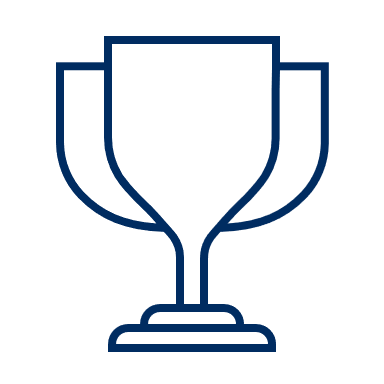 GOAL: A sustainable, stable Maximo 7.6.1.2 Upgrade with Spatial, Scheduler, Transportation, and Utilities’ Integrations
Improved, Enhancd Functionality to Support SASD
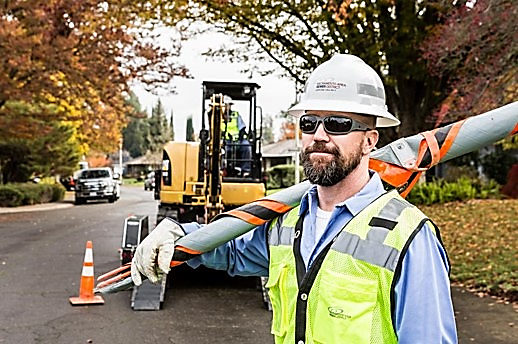 PERFORMANCE TESTING
Under this agreement, the client introduced performance testing as a requirement for the implementation. Hardware requirements discussions were held, and SacSewer decided to purchase the ‘Ferrari’ of hardware. It was ordered in the midst of the COVID outbreak and was delayed almost eight (8) months. This put the project roll-out in jeopardy. The team decided to spin up one of the environments on Virtual Machine’s (VM) and use MaxTAF, a specialized solution for automated IBM Maximo testing, to conduct performance testing. The VM’s were a no-go.
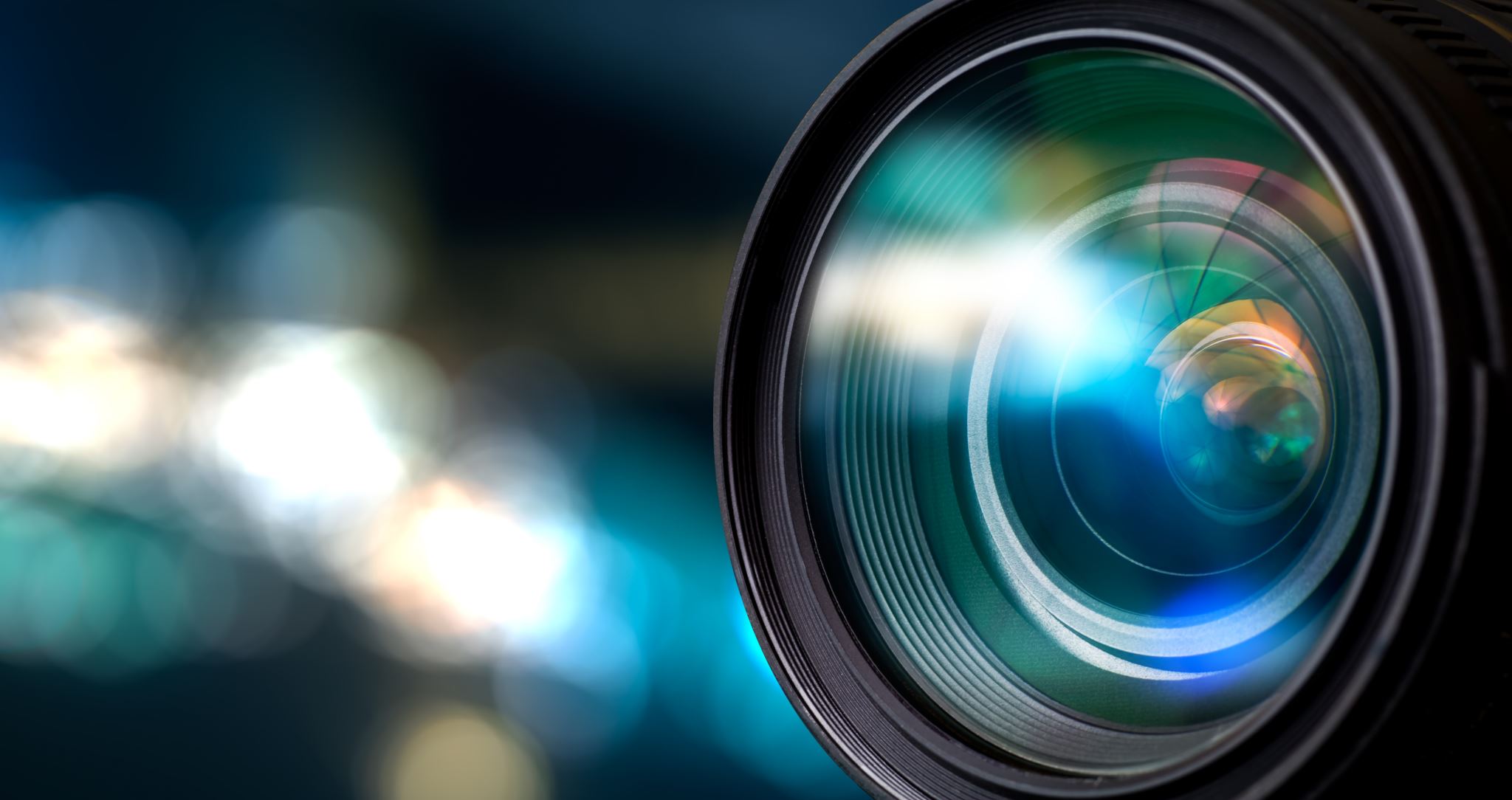 HOW DOES PERFORMANCE TESTING WORK?
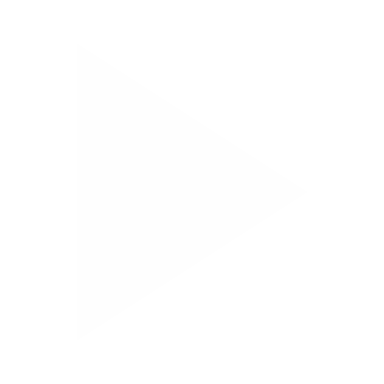 User Journey Concept, Performance Orchestration, Test Execution, and Reporting.
3 minutes duration
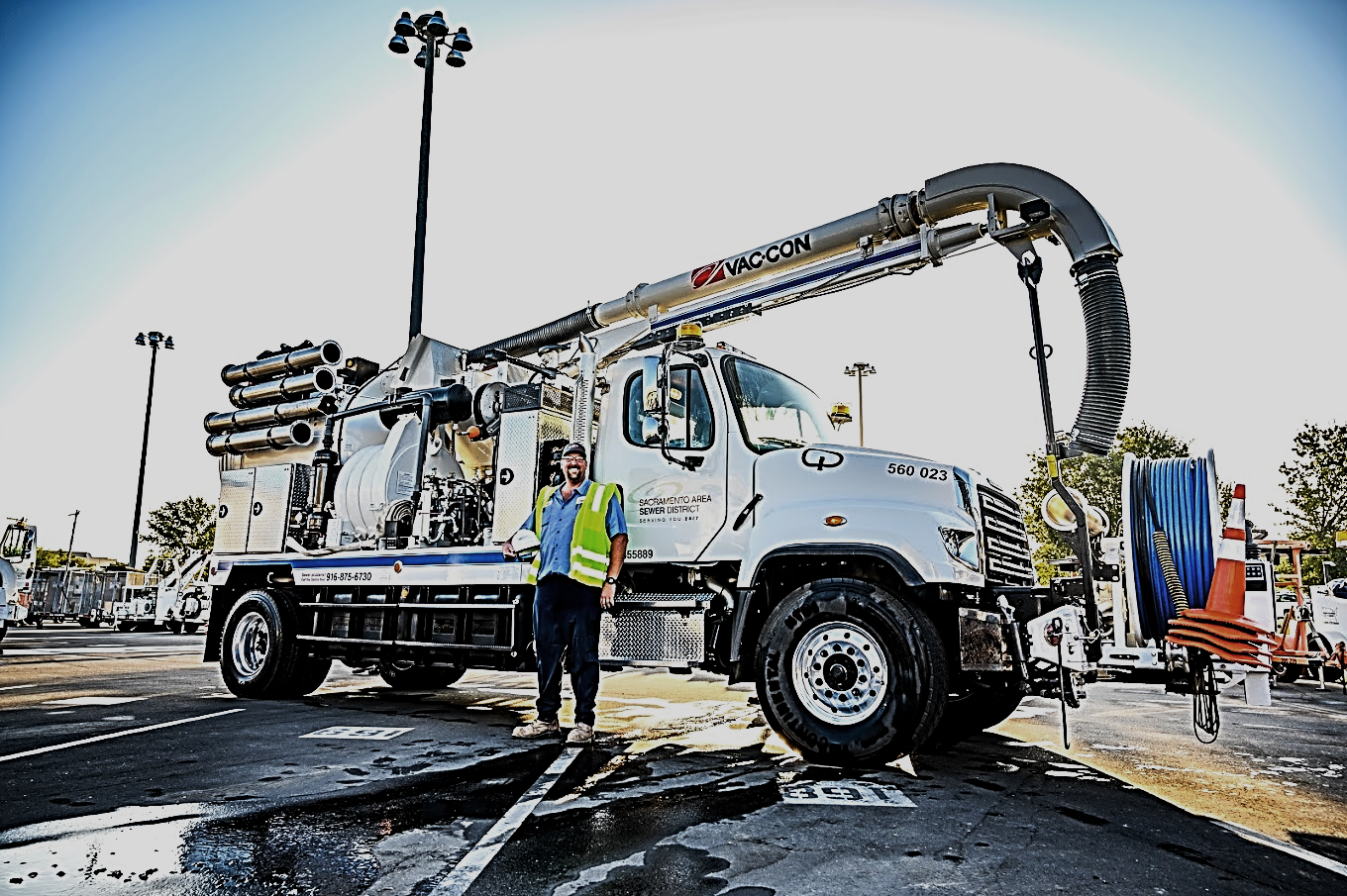 CONDUCTING PERFORMANCE TESTS
User feedback was unacceptably slow Maximo
Performance testing reflected real Maximo usage more effectively
Green-lights achieved
Baseline testing conducted in UK hours
No-go decision made
THE TIMELINE
SEPT2022VM
JAN2023
HARDWARE
Go-live decision made
Investigation revealed unresolvable issues
Users involved during US hours
Green lights from measurements and user feedback
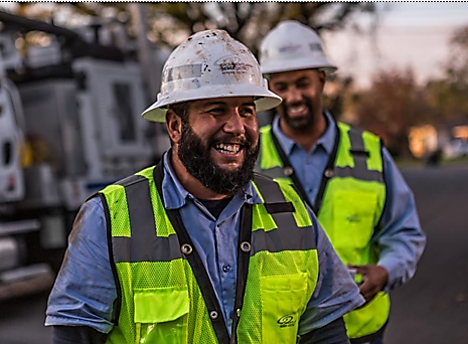 DEFINING THE TESTS
User Journey Specification
Client provided MaxTAF with video recordings of Maximo workflows
Initially too long/complicated, so they were broken down
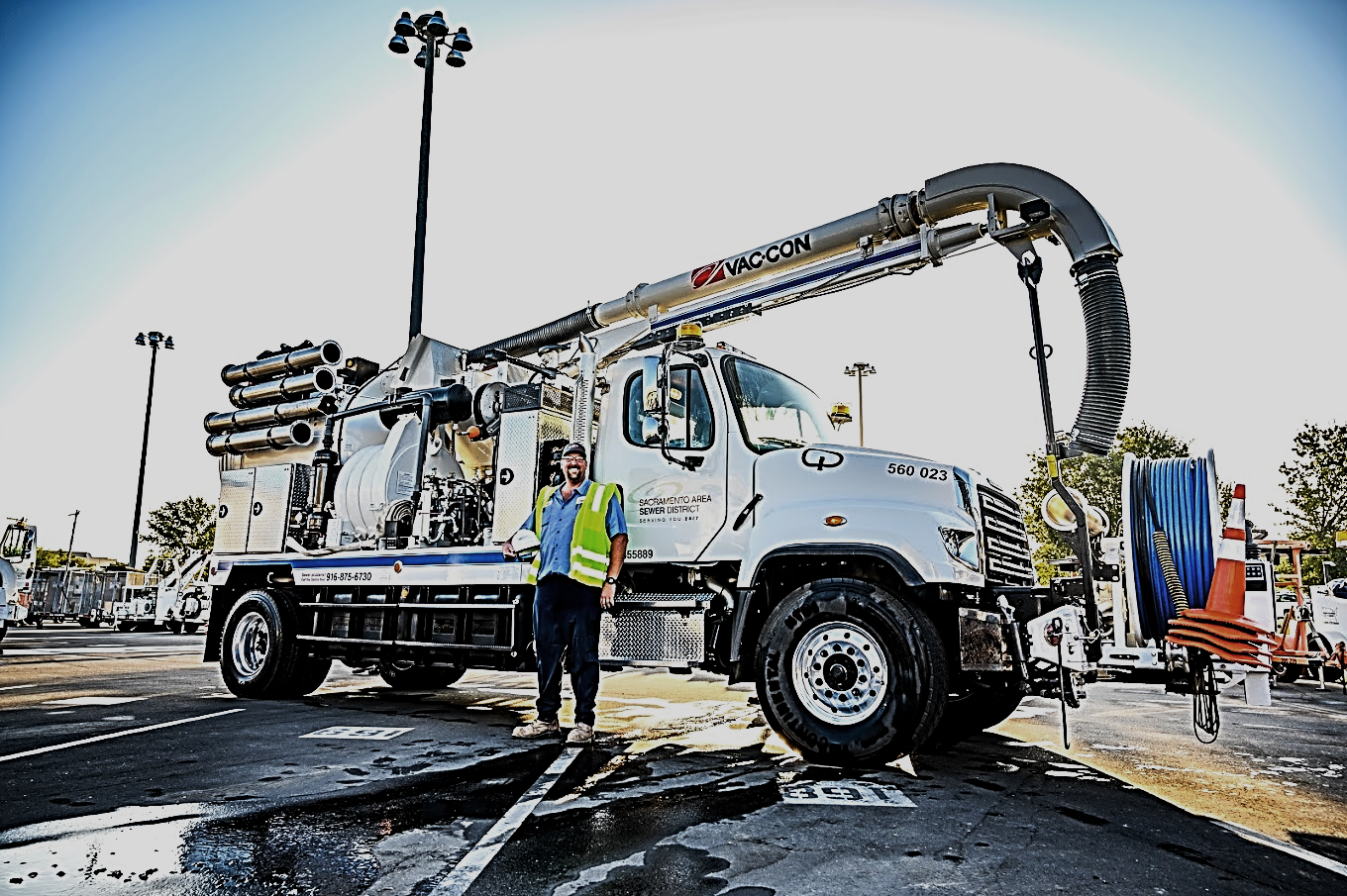 SIMULATION SPECIFICATION
Orchestration of tests reflected this real-world data
Client team explored historical Maximo usage data
THE TIMELINE
JAN2023
*Difference between simultaneously logged in users and simultaneously active users
Frequency of actions noted
Scope of performance testing significantly reduced*
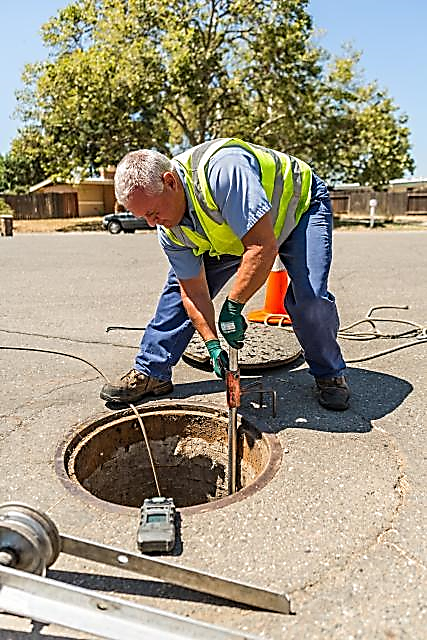 KEY LESSONS

 Size your load appropriately!
 Keep it simple
 Use your historical data
 Involve your users
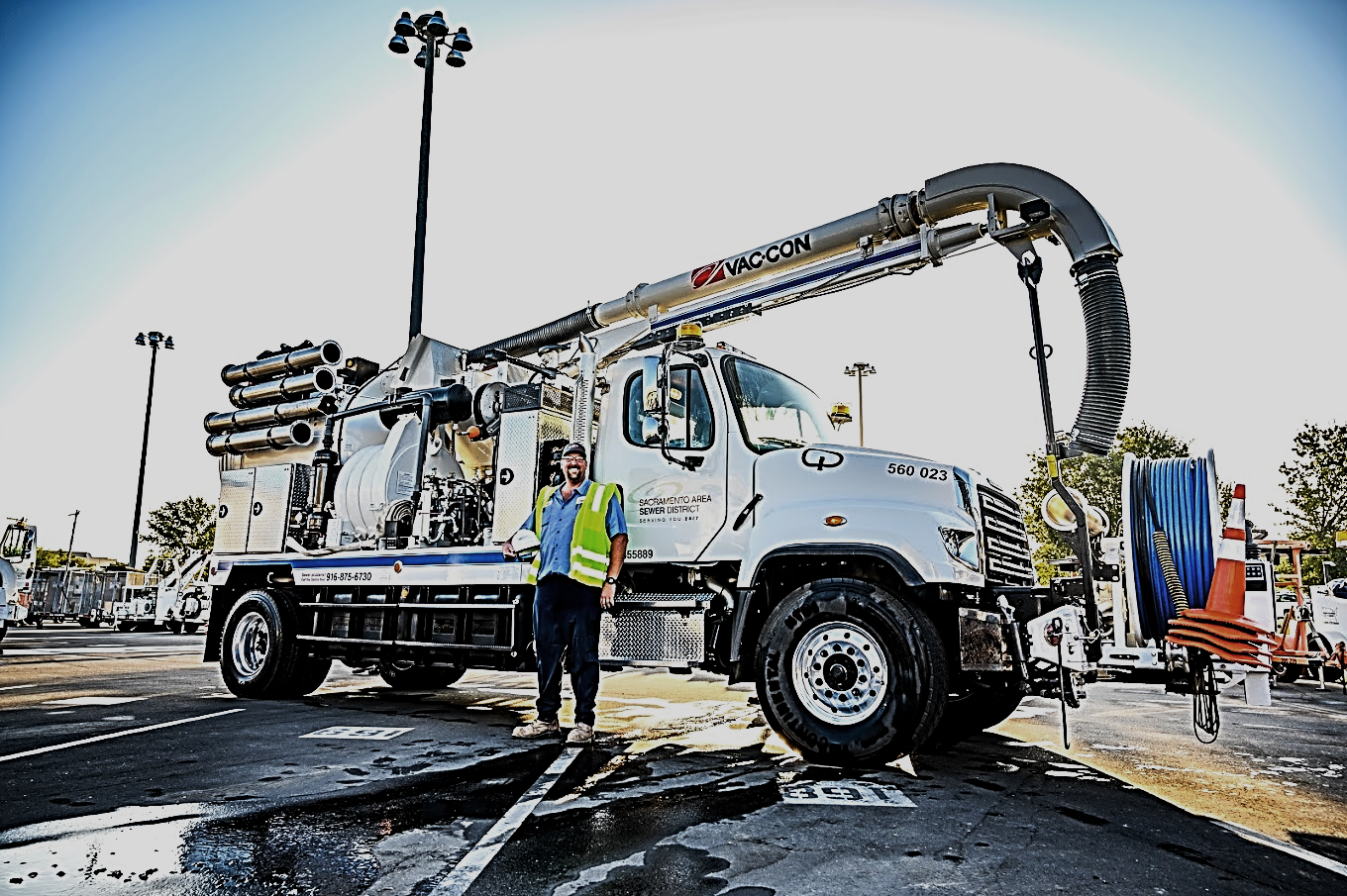 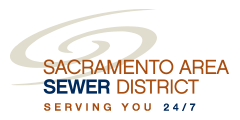 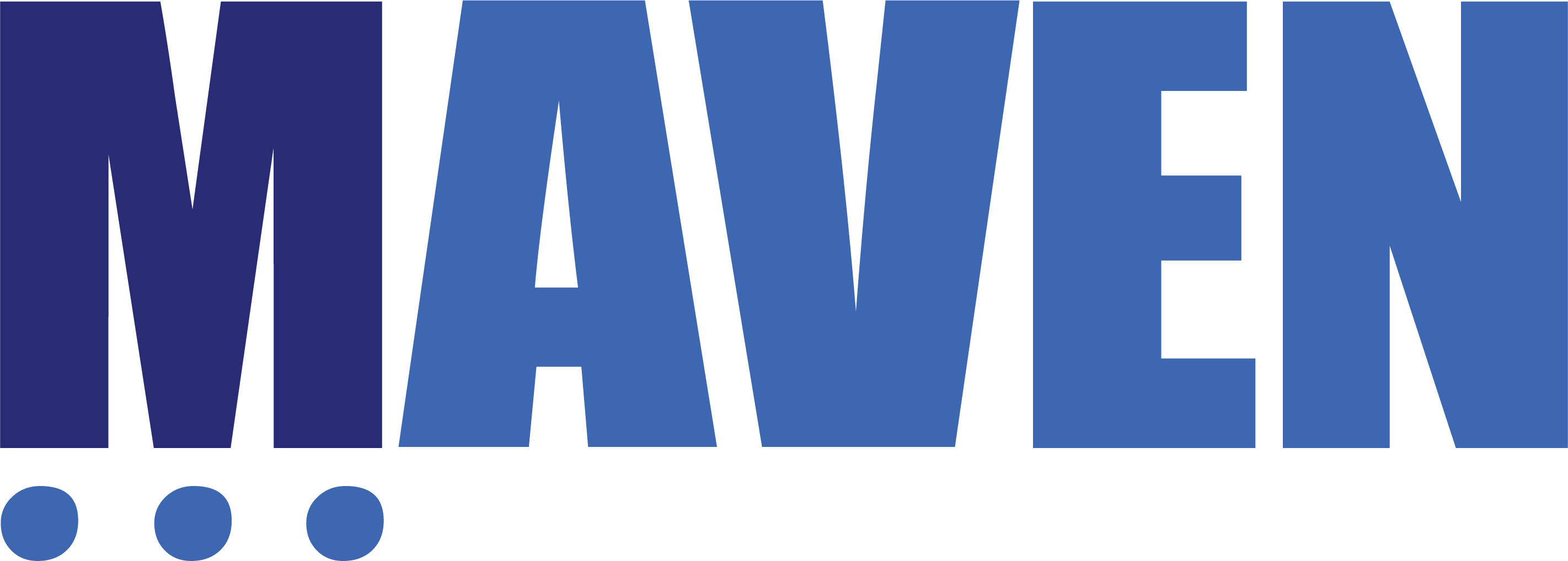 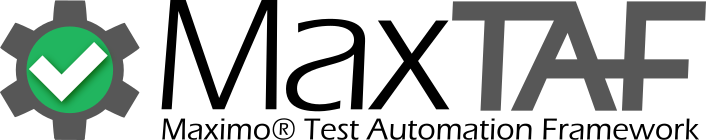 QUESTIONS?JOIN US IN OUR BREAKOUT ROOM.